স্বাগতম
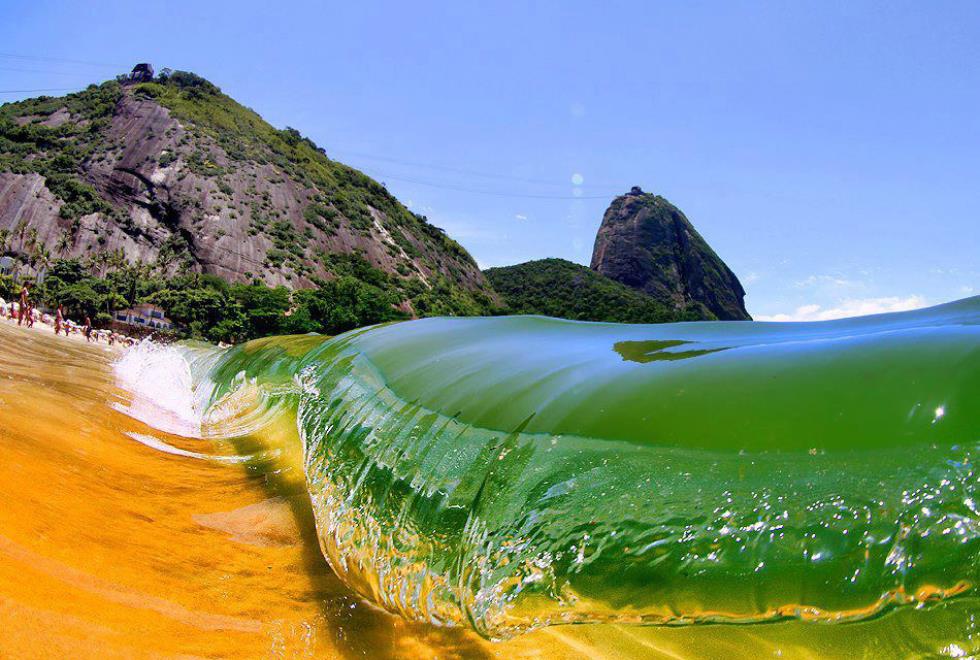 শিক্ষক পরিচিতি
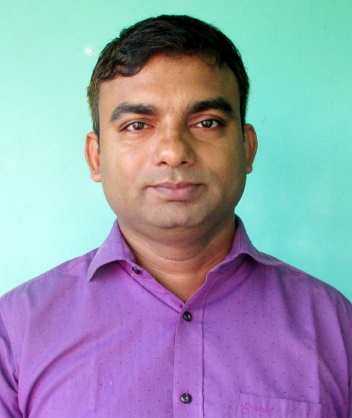  নামঃ মো: ওবাইদুর রহমান
 পদবীঃ প্রধান শিক্ষক
 বিদ্যালয়ের নামঃ ৩১ নং মুন্দিখৈর স.প্রা.বি.
পাঠ পরিচিতি
শ্রেণিঃ ৫ম 
বিষয়ঃ বাংলাদেশ ও বিশ্ব পরিচয়   
সময়ঃ ৪০ মিনিট
শিখনফলঃ 
পাঠ শেষে শিক্ষার্থীরা-
 
□১০.১.৪ আবহাওয়া ও জলবায়ু পরিবর্তনের ফলে সৃষ্ট দুর্যোগ  সম্পর্কে বলতে পারবে।  
□১০.১.৫ বাক্তি, পরিবার, সমাজ ও পরিবেশের উপর আবহাওয়া ও জলবায়ু পরিবর্তনের প্রভাব বর্ণনা করতে পারবে। 
□১০.১.৫ প্রাকৃতিক ভারসাম্য নষ্ট হয় এমন কাজ করা থেকে বিরত থাকবে।
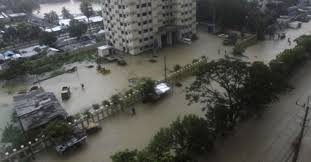 বন্যা তলিয়ে যাওয়া শহর
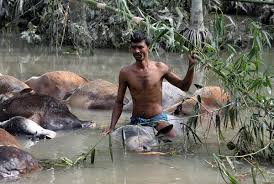 প্রাকৃতিক দুর্যোগে সম্পদের ক্ষয়ক্ষতি
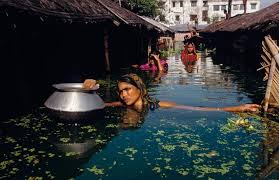 দুর্যোগ কবলিত মানুষের অসহায়ত্ব
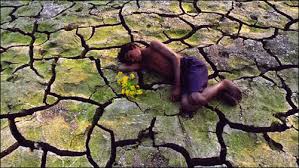 খরা জনিত দুর্যোগে সৃষ্ট ভূমি ফাটল
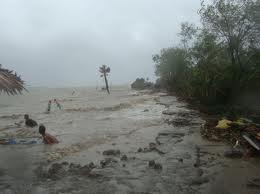 উপকূলীয় অঞ্চলে ঘূর্ণিঝড়
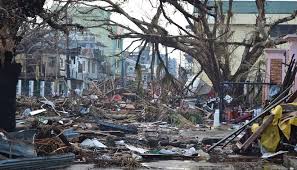 ঘূর্ণিঝড়ে ক্ষয়ক্ষতি
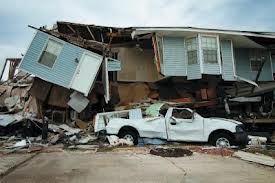 ভূমিকম্পে ক্ষতিগ্রস্থ ভবন
সাম্প্রতিক কালের ঘটে যাওয়া কিছু প্রাকৃতিক দুর্যোগ
ভূমিকম্পঃ একটি মর্মান্তিক প্রাকৃতিক দুর্যোগ
ভূমিকম্পের ফলাফল
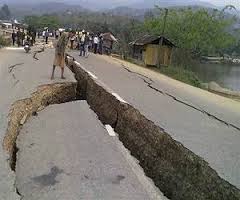 ভূমিকম্পের ফলে সৃষ্ট ফাটল
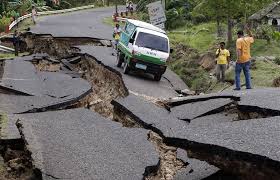 ভূমিধ্বস
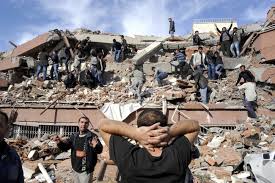 ব্যাপক সম্পদহানি
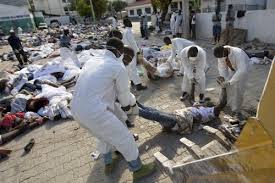 প্রানহানি
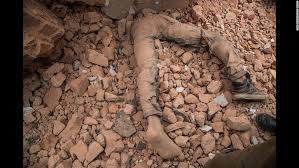 মৃত্যু- ধ্বংস
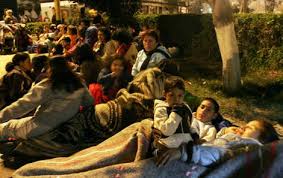 মানবিক সংকট
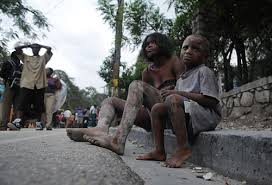 অসহায়ত্ব
ভূমিকম্পের প্রাকৃতিক কারণ
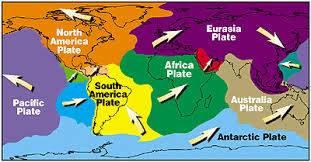 টেকটনিক প্লেট অনুসারে বিভিন্ন অঞ্চলের অবস্থান
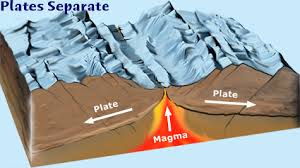 টেকটনিক প্লেট- এ ফাটল
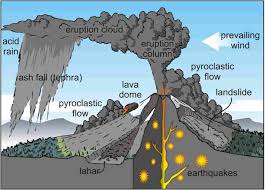 আগ্নেয়গিরির অগ্নুৎপাতের ফলে সৃষ্ট ভুমিকম্প
মানবসৃষ্ট কারণ সমূহ
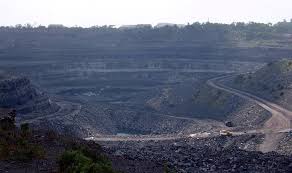 নির্বিচারে খনিজ সম্পদ উত্তোলন
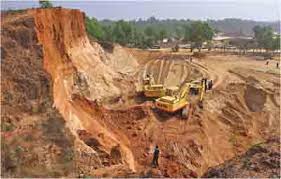 পাহাড় কেটে ধ্বংস
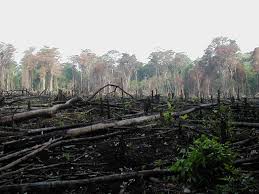 বন উজারিকরণ
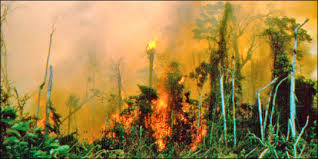 বন উজারিকরণ
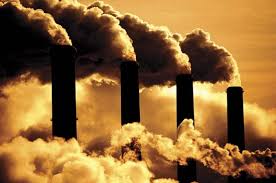 কলকারখানায় অতিরিক্ত কার্বন নিঃসরণ
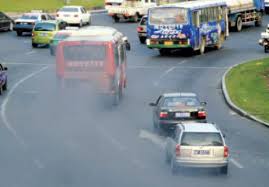 গাড়ির ধোঁয়া হতে সৃষ্ট কার্বন
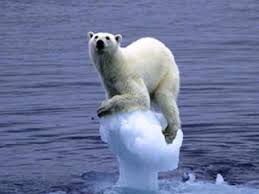 বৈশ্বিক উষ্ণায়নের ফলে মেরু অঞ্চলে আইস ক্যাপ গলন
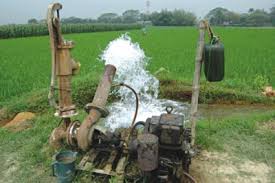 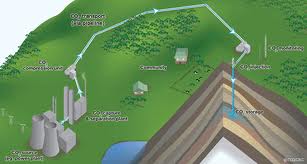 অধিক পরিমাণে ভূগর্ভস্থ পানি উত্তোলন এবং তার ফলে ভূ-অভ্যন্তরে শিলাস্তরে ভাঁজের অসামঞ্জস্যতা
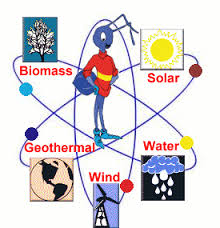 শক্তির ভিন্ন উৎস সন্ধান
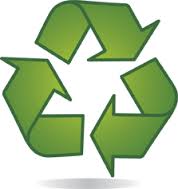 শক্তির অপচয় রোধ
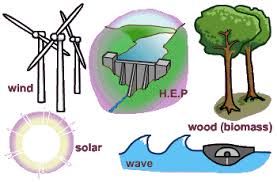 নবায়নযোগ্য শক্তির ব্যবহার বৃদ্ধি
ভূমিকম্পের সময় করণীয়ঃ
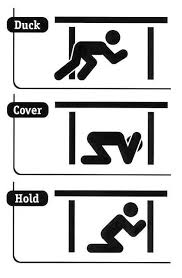 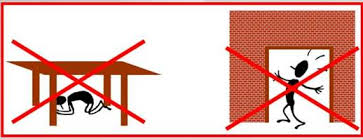 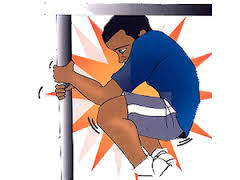 শক্ত বস্তু বা বীমের পাশে দাঁড়ানো। 
হাত বা বালিশ দিয়ে মাথা ঢেকে রাখা। 
প্রাথমিক চিকিৎসার ব্যবস্থা বাড়িতে রাখা।
আতঙ্কিত হয়ে ছুটাছুটি করা যাবেনা।
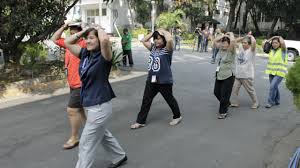 প্রথম ভূকম্পন থামার  পরে সারিবদ্ধভাবে বের হয়ে আসতে হবে।
দলীয় কাজঃ  জলবায়ু পরিবর্তনে কী কী ক্ষতি হয়। 

একক কাজঃ ভূমিকম্প মোকাবেলায় কোন কোন 		  বিষয় মনে রাখব।
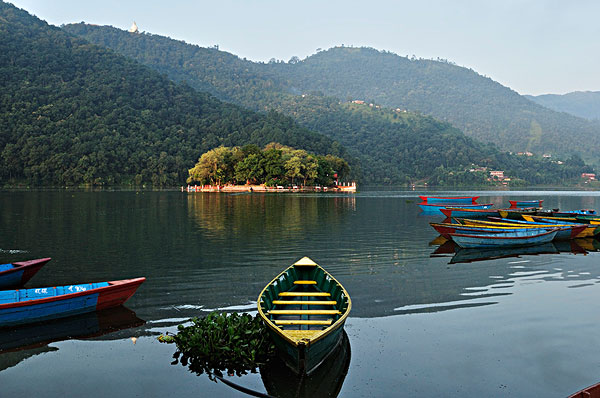 ধ
ন্য
বা
দ